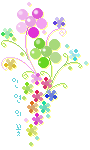 بسم الله الرحمن الرحيم
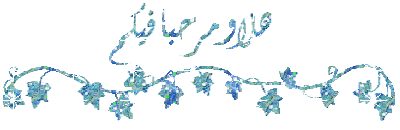 شعارنا
ابتسم
ا
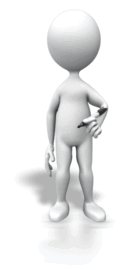 اشتركي بإيجابية
بادري بالأفكار الخلاقة
ب
ساهمي بخبراتك
س
مرني عضلات مخك
م
عنــوان الدرس :
مصايفنا
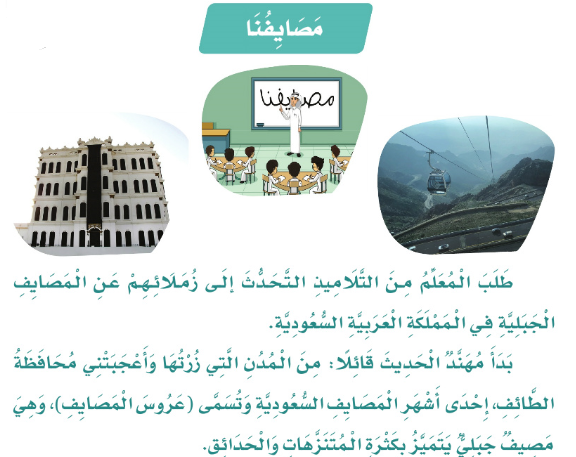 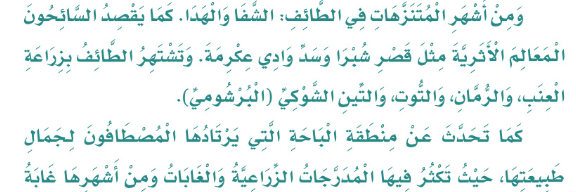 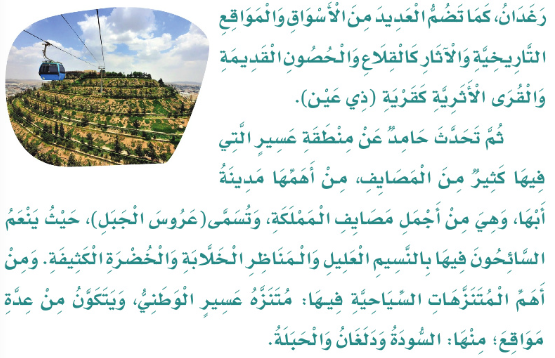 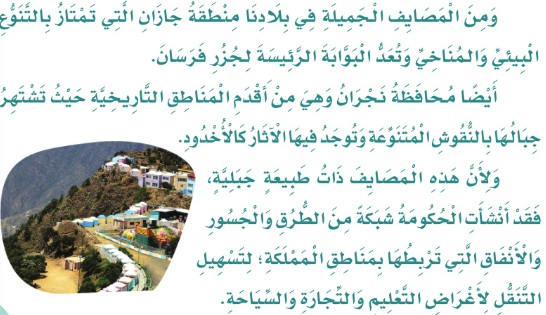 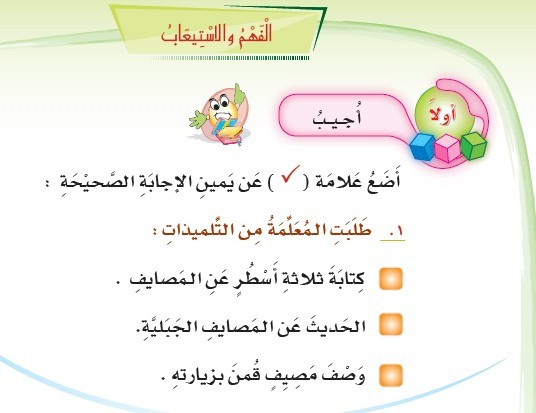 √
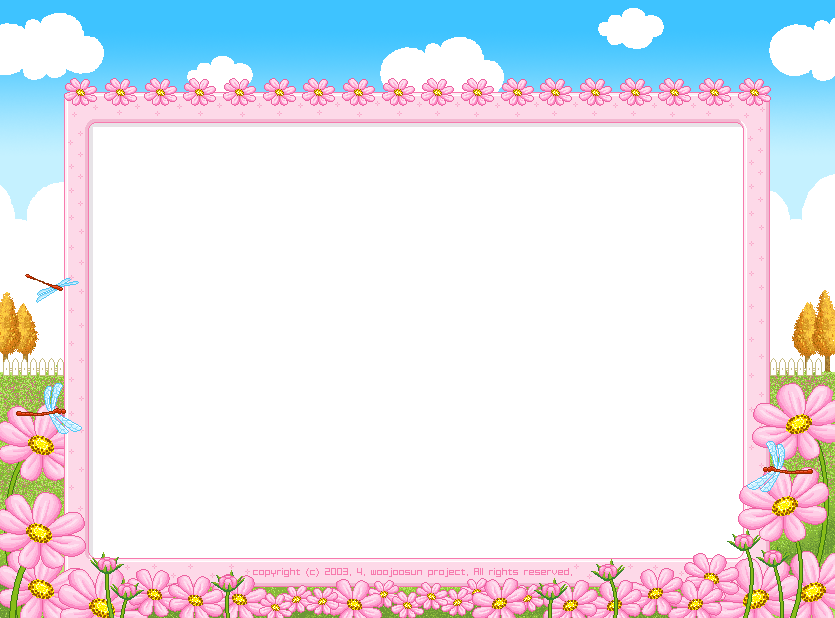 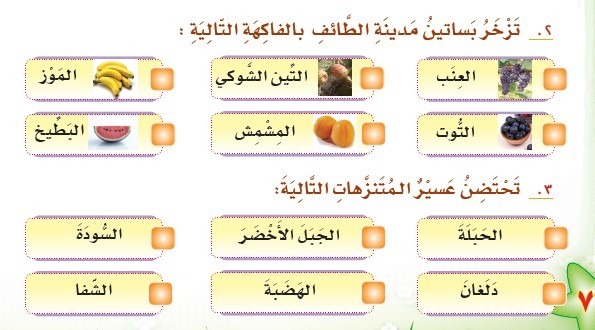 √
√
√
√
√
√
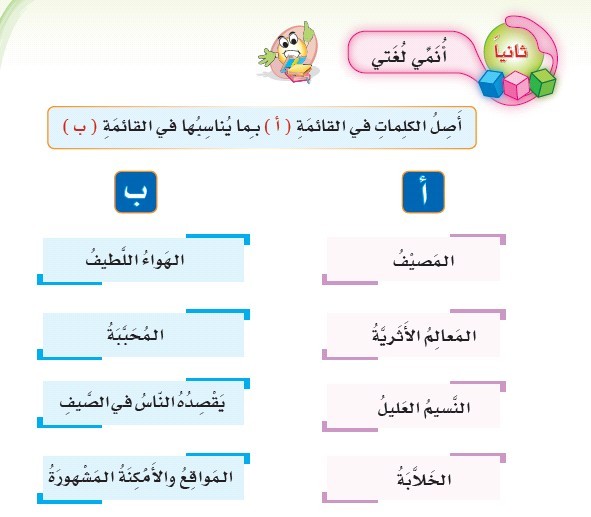 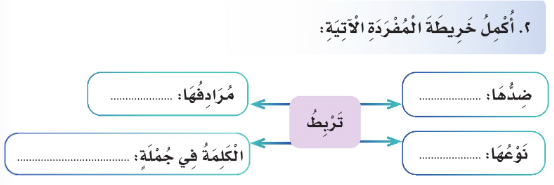 توصل
نبعد
تربط شبكة المدن 
بعضها ببعض
فعل مضارع
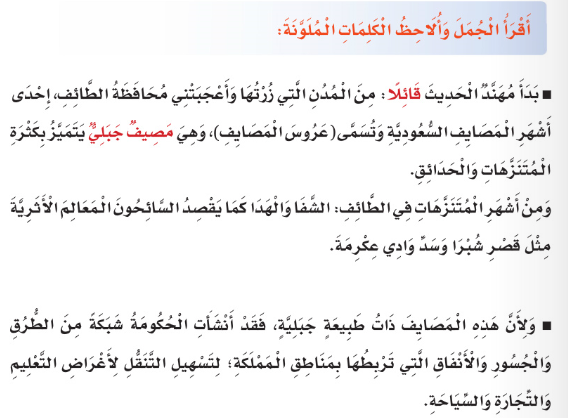 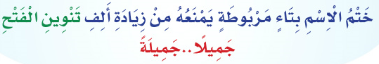 استراتيجية بطاقة الدخول
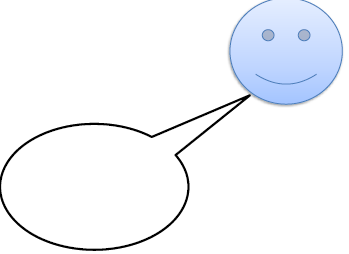 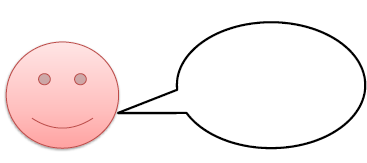 كلمة مختومة بألف على صورة ي
كلمة مختومة بألف قائمة
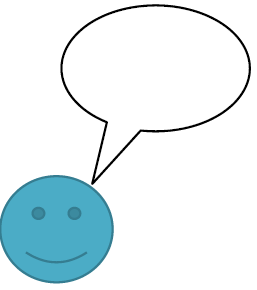 كلمة فيها تنوين كسر
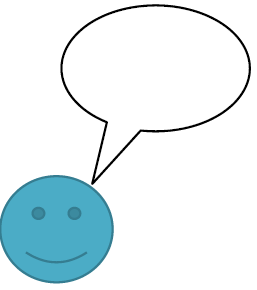 كلمة فيها تنوين ضم
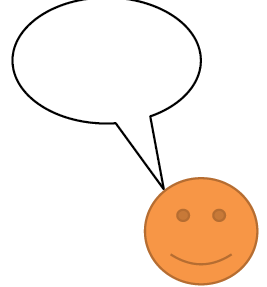 كلمة فيها شدة
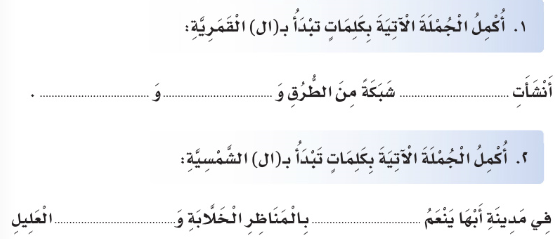 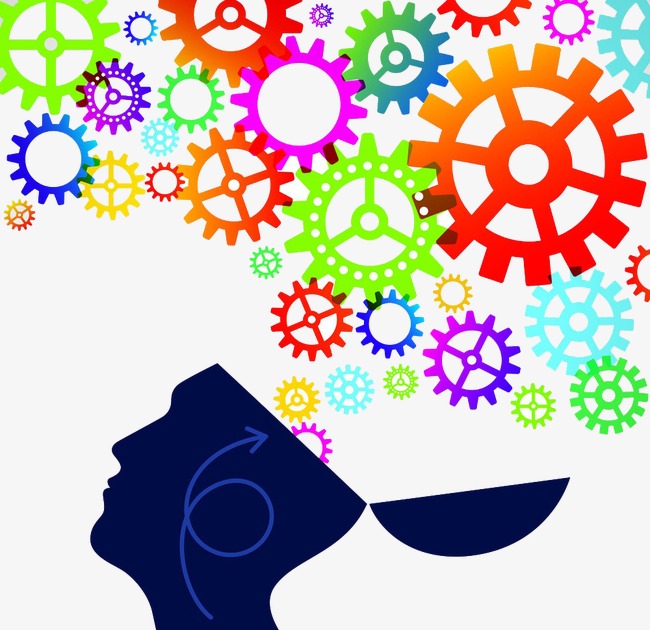 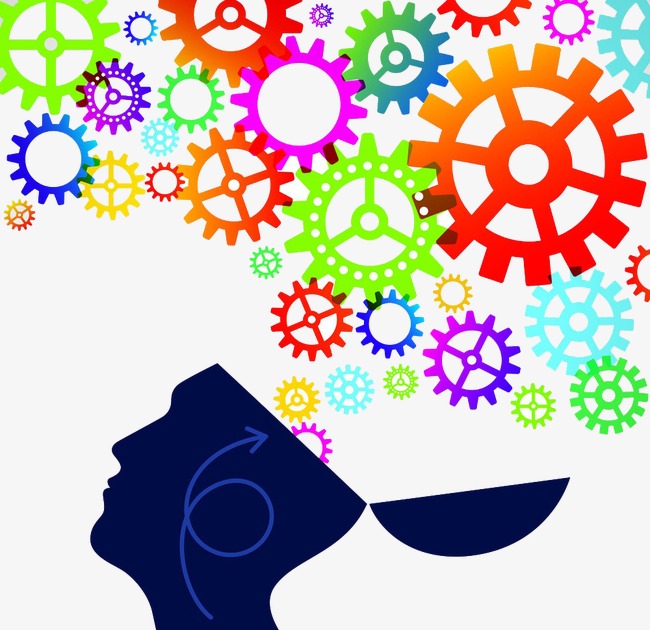 استراتيجية العصف الذهني
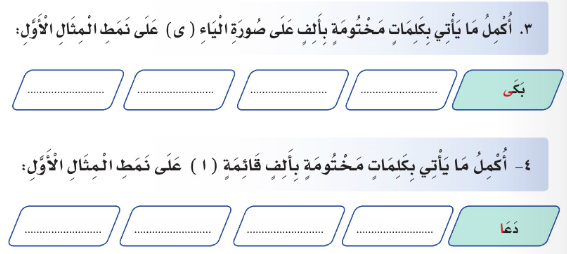 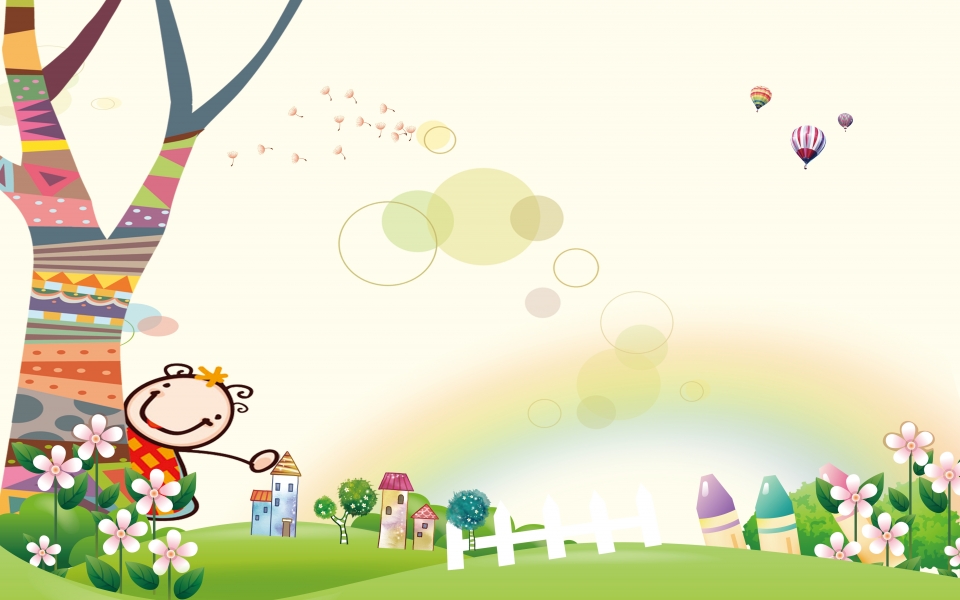 إملاء منسوخ: اكتبي الجمل الاتية مضبوطة بالشكل
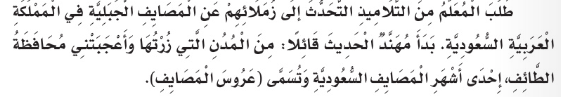 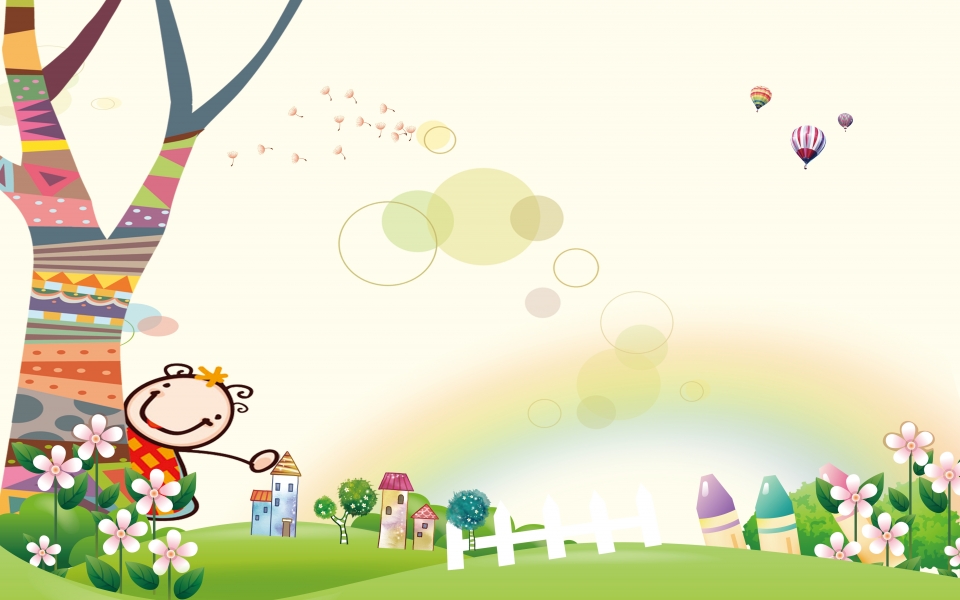 إملاء منظور: اكتبي الجمل الاتية مضبوطة بالشكل
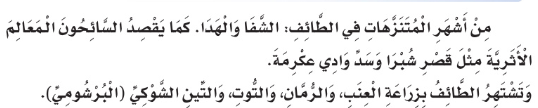 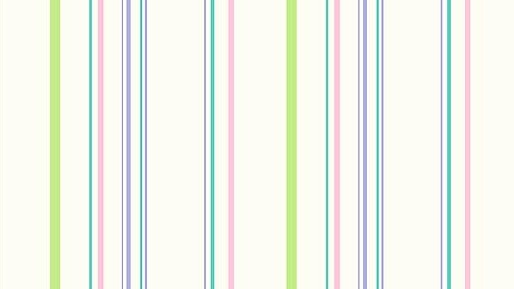 استراتيجية في دقيقة واحدة
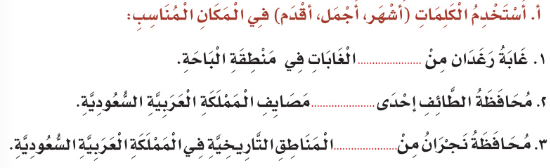 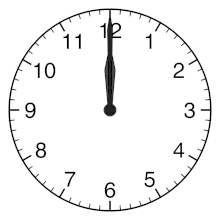 أجمل
أشهر
أقدم
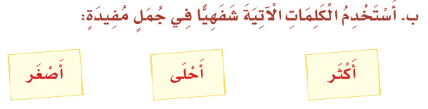 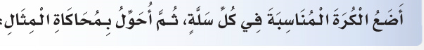 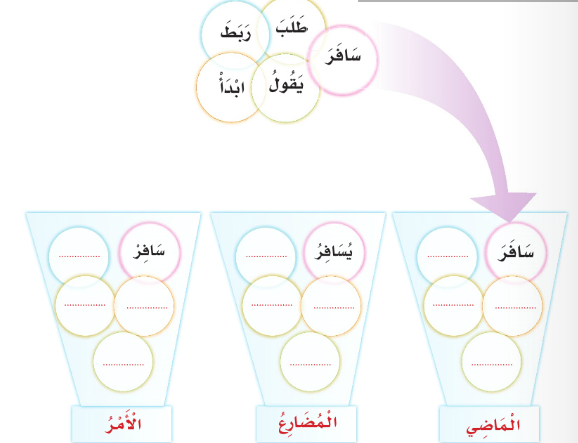 أطلب
يطلب
طلب
يقول
ربط
يربط
قال
قل
أربط
أبدأ
يبدأ
بدأ
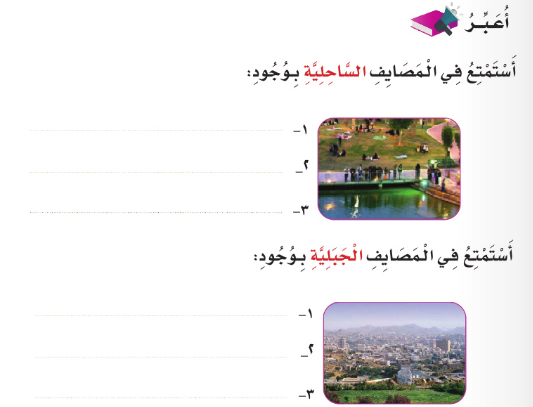 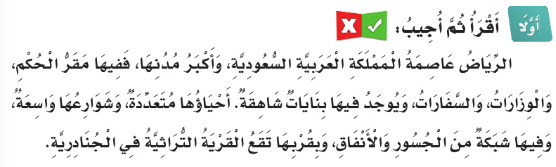 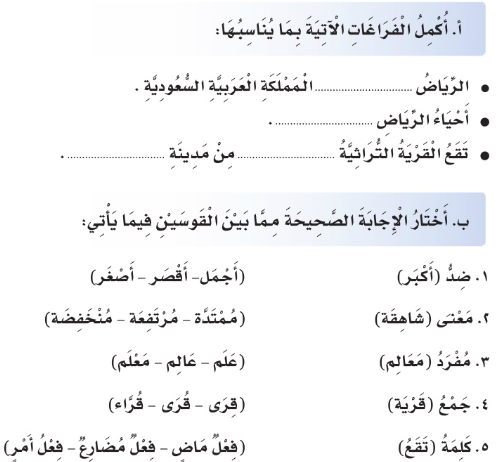 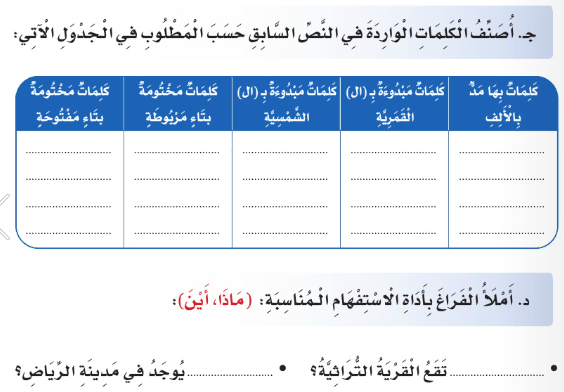 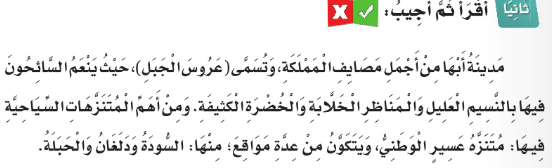 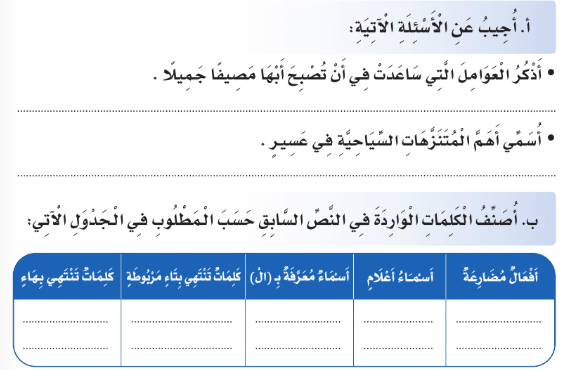 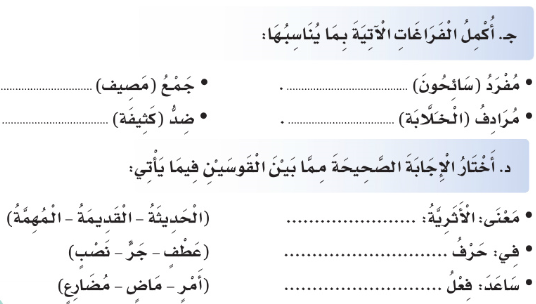